Powiatowy Urząd Pracy w Kołobrzegu
Sytuacja na kołobrzeskim rynku pracy 
w 2016r.
Bezrobocie w latach 2010 - 2016
Bezrobocie w latach2010 - 2016
Stopa bezrobocia 2010-2016
Liczba zarejestrowanych osób
na dzień 31.12.2016r. zarejestrowanych było 2.212 osób, w tym 1.188 kobiet 
    dla porównania: 31.12.2015 r. zarejestrowanych było 2490  osób – nastąpił spadek o 278 osób;

1.850 osób tj. 84% ogółu stanowiły osoby poprzednio pracujące, 83 osoby w tej grupie to osoby zwolnione             z przyczyn dotyczących zakładu pracy;

107 osób (5% ogółu) stanowiły osoby niepełnosprawne;
Bezrobotni będący w szczególnej sytuacji na rynku pracy na dzień 31.12.2016r.
1) do 30 roku życia – 548 osób z ogółu osób bezrobotnych
2) długotrwale bezrobotni – 925 osób
3) powyżej 50 roku życia – 737 osób
4) posiadający co najmniej jedno dziecko do 6 roku życia – 393 osoby
5) niepełnosprawni - 107 osób
Ilość osób w podziale na poszczególne profile pomocy
Profil pomocy I  –  55 osób
Profil pomocy II –  1.406 osób
Profil pomocy III –  609 osób
Podjęcia pracy
W 2016r. w Powiecie Kołobrzeskim pracę  
   podjęło 2.460 osób bezrobotnych, z czego:
pracę niesubsydiowaną – 1.958 osób
pracę subsydiowaną – 502 osoby
Współpraca z pracodawcami
W 2016r. do Powiatowego Urzędu Pracy w  Kołobrzegu wpłynęło:
 2.404 ofert pracy
 2.037 oświadczeń o zamiarze powierzenia wykonywania pracy obywatelowi Republiki Armenii, Republiki Białorusi, Republiki Gruzji, Republiki Mołdowy, Federacji Rosyjskiej lub Ukrainy (o 1.344 oświadczeń więcej niż                  w 2015r.)
Współpraca z pracodawcami - c.d.
Od stycznia do grudnia 2016r. Powiatowy Urząd Pracy w Kołobrzegu wydał 57 Informacji Starosty nt. możliwości zaspokojenia potrzeb kadrowych podmiotu powierzającego	wykonanie pracy cudzoziemcowi w oparciu o rejestr osób bezrobotnych i poszukujących pracy.
Ilość osób biorąca udział w poszczególnych formach aktywizacji
Szkolenia_________________   45 osób
Prace interwencyjne_________  73 osoby
Roboty publiczne___________   11 osób
Staże_____________________ 219 osób
Prace społecznie użyteczne____ 19 osób
Działalność gosp.____________ 59 osób
Ilość osób biorąca udział w poszczególnych formach aktywizacji
Refundacja stanowiska pracy___ 91 osób
Dofinansowanie zatr. 50+______   8 osób
Bon na zasiedlenie____________  9 osób
Zatrudnienie osoby -30______ 124 osoby
Postępowanie administracyjne
Powiatowy Urząd Pracy w Kołobrzegu wystawił średnio miesięcznie 1.967 decyzji administracyjnych.
złożono 67 odwołań od decyzji Starosty Kołobrzeskiego:
55 decyzji Wojewoda Zachodniopomorski utrzymał              w mocy;
6 decyzji zostały uchylonych przez Wojewodę Zachodniopomorskiego;
2 decyzje Wojewoda Zachodniopomorski uchylił                      i przekazał sprawę do ponownego rozparzenia;
4 odwołania zostały wniesione po terminie;
Środki wydatkowane przez PUP w Kołobrzegu w 2016 r.
Środki Funduszu Pracy i Europejskiego Funduszu Społecznego 5.587.412,71 zł
wysokość wypłaconych zasiłków –  4.669.804,80 zł
składka zdrowotna dla osób bez świadczeń, finansowana z budżetu Wojewody/- 1.437.958,47 zł
składka zdrowotna dla osób pobierających świadczenie –  353.288,55 zł
przeciętna liczba bezrobotnych, za które opłacono składkę zdrowotną w miesiącu – 2.142 osoby
W dniu 23 stycznia 2017r. podczas uroczystej konferencji z okazji Pracownika Publicznych Służb Zatrudnienia 
Powiatowy Urząd Pracy w Kołobrzegu 
otrzymał wyróżnienie Ministra Rodziny, Pracy               i Polityki Społecznej
za najwyższą skuteczność działań aktywizacyjnych podejmowanych wobec osób bezrobotnych w całym województwie zachodniopomorskim.
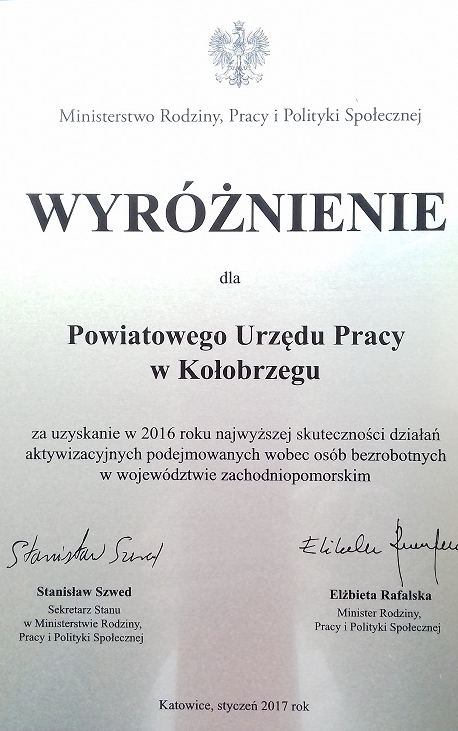 Powiatowy Urząd Pracy w Kołobrzegu
17 marca 2017r. organizuje
 
TARGI PRACY 
I PRZEDSIĘBIORCZOŚCI 
godz. 9:00
Hala Milenium

SERDECZNIE ZAPRASZAMY
Dziękuję za uwagę

http://kolobrzeg.praca.gov.pl
www.facebook.com/pupkolobrzeg